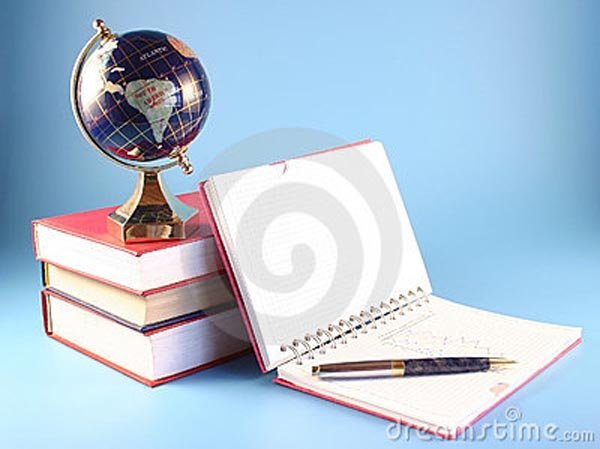 Тақырыбы: «Жаңартылған оқу бағдарламасының ерекшеліктері»
Қазақстан Республикасының білім саласына енген жаңартылған білім беру бағдарламасы — заманауи талаптарға сай болашақ ұрпақтың сұранысын қанағаттандыратын жаңа бағдарлама.
Оқытудың әдіс-тәсілдері өзгерді. Білім берудің мазмұны жаңартылып, жаңаша ой-пікір пайда болды. Осыған байланысты мұғалімдер алдында оқытудың әдіс-тәсілдерін үнемі жаңартып отыру және технологияларды меңгеру, оны тиімді қолдана білу міндеті тұр.
Білім беру бағдарламасының негізгі мақсаты – білім мазмұнының жаңаруымен қатар, критериалды бағалау жүйесін енгізу және оқытудың әдіс-тәсілдері мен әртүрлі құралдарын қолданудың тиімділігін арттыруды талап етеді.
Жаңартылған білім берудің маңыздылығы
оқушы тұлғасының үйлесімді қолайлы білім беру ортасын құра отырып сын тұрғысынан ойлау, зерттеу жұмыстарын жүргізу, тәжірибе жасау, АКТ – ны қолдану, коммуникативті қарым-қатынасқа түсу, жеке, жұппен, топта жұмыс жасай білу, функционалды сауаттылықты, шығармашылықты қолдана білу және оны тиімді жүзеге асыру.
Жаңартылған білім беру бағдарламасының ерекшелігі
спиральді қағидатпен берілуі. Бағалау жүйесі де түбегейлі өзгеріске ұшырап, критериалды бағалау жүйесіне өтеді. Критериалды бағалау кезінде оқушылардың үлгерімі алдын ала белгіленген критерийлердің нақты жиынтығымен өлшенеді.
-
Қалыптастырушы бағалау 
үнемі жүргізіле отырып, оқушылар мен мұғалім арасындағы кері байланысты қамтамасыз етеді және балл не баға қоймастан оқу үдерісін түзетіп отыруға мүмкіндік береді. 
Жиынтық бағалау 
оқу бағдарламасының бөлімдерін (ортақ тақырыптарын және белгілі бір оқу кезеңін (тоқсан, оқу жылы, орта білім деңгейі) аяқтаған оқушының үлгерімі туралы ақпарат алу мақсатында балл және баға қою арқылы өткізіледі.
Мұғалім шебер сұрақ коюшы болуы қажет:
Оқудағы олқылықтарды анықтау үшін; Оқушылардың ойларын бағыттау үшін; 
Бағалау үшін;  
Келесі сұрақтарға түрткі болу үшін;
Тақырыпты қайта қарау үшін;
Қызығушылықты немесе білуге құмарлықты ояту үшін;
Күрделендіру үшін;
Сұрақ-жауап пен сын тұрғысынан ойлауды модельдеу үшін;
Түсінуге көмектесу үшін;
Бағамдау үшін
Оқу мақсаттарына  шолу
Ойлау деңгейлерін сәйкестендіру
Бағалау критерийлерін анықтау
Тапсырмалар құрастыру
Дескрипторлар құрастыру
Нәтиже
Жаңа парадигма (болмыс)
ӘРЕКЕТТІК ӨЗГЕРІС 
ИНТЕРАКТИВТІ НҰСҚА
ТЕХНОЛОГИЯЛЫҚ ӨЗГЕРІС 
ЖАҢА ӘДІС-ҚҰРАЛ
ҮЙЛЕСТІРУШІЛІК ӨЗГЕРІС, 
АДАПТАЦИЯ
ҰЙЫМДАСТЫРУШЫЛЫҚ 
ӨЗГЕРІС
ЖАҢА ШЕШІМ
Мұғалім жұмысының нәтижелері
Оқушылардың жетістіктері
Дәстүрлі сабақ пен  Жаңартылған бағдарлама бойынша  жасалған сабақ
қ
ы
Қабілетті
Л
Ынталы
ы
Логика
ш
Ынтымақты
а
Шындалу
м
Ақындық
Р
Мақалды
а
Рухани
ғ
Ақылды
ы
Ғылымды
Ш
Ыжағатты
Шыншыл
«Өмірмен байланыс»
Қорыта айтқанда, жаңартылған білім беру бағдарламасының мәні, оқушының функционалдық сауаттылығын қалыптастыру. Оқушы өзінің мектеп қабырғасында алған білімін шынайы өмірлік қажеттіліктерге асыра білуі керек. Сол үшін де бұл бағдарламаның негізі «Өмірмен байланыс» ұғымына құрылған. Ұстаздарға үлкен жауапкершілік міндеттелді.